PILE/FACE
Quelle heure est-il?
A quelle heure est la classe de maths?
A quelle heure est la classe de français?
A quelle heure est la classe d’art?
A quelle heure est-ce que l’école commence?
A quelle heure est-ce qu’on étudie?
A quelle heure est-ce que vous retrouvez les amis?
De quoi (what) est-ce que tu as peur?
Quand est-ce que vous avez sommeil?
Quand est-ce que vous avez froid?
Quand est-ce que vous avez faim?
DEVOIRS
Corrigez
Faites le dos

EXAMEN:  Targets for writing
I can present myself
I can tell about my classes
I can tell about what I like and dislike
I can write a letter
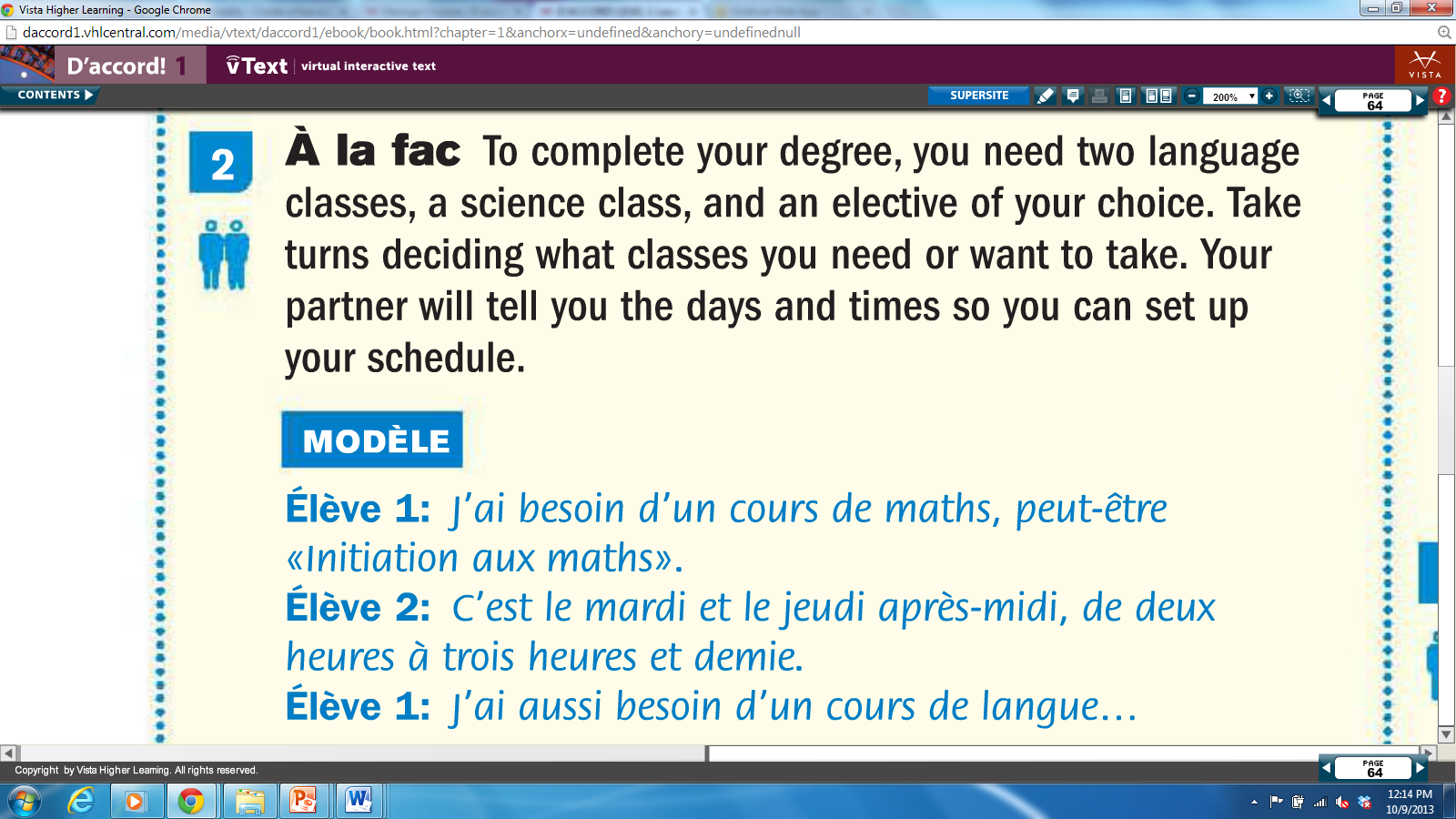 LANGUES		SCIENCES
allemand		chimie générale
espagnol		initiation à la physique
italien			
japonais			AUTRES
				gestion
				histoire des États-Unis
				initiation aux maths
				la philosophes grecs
				littérature moderne
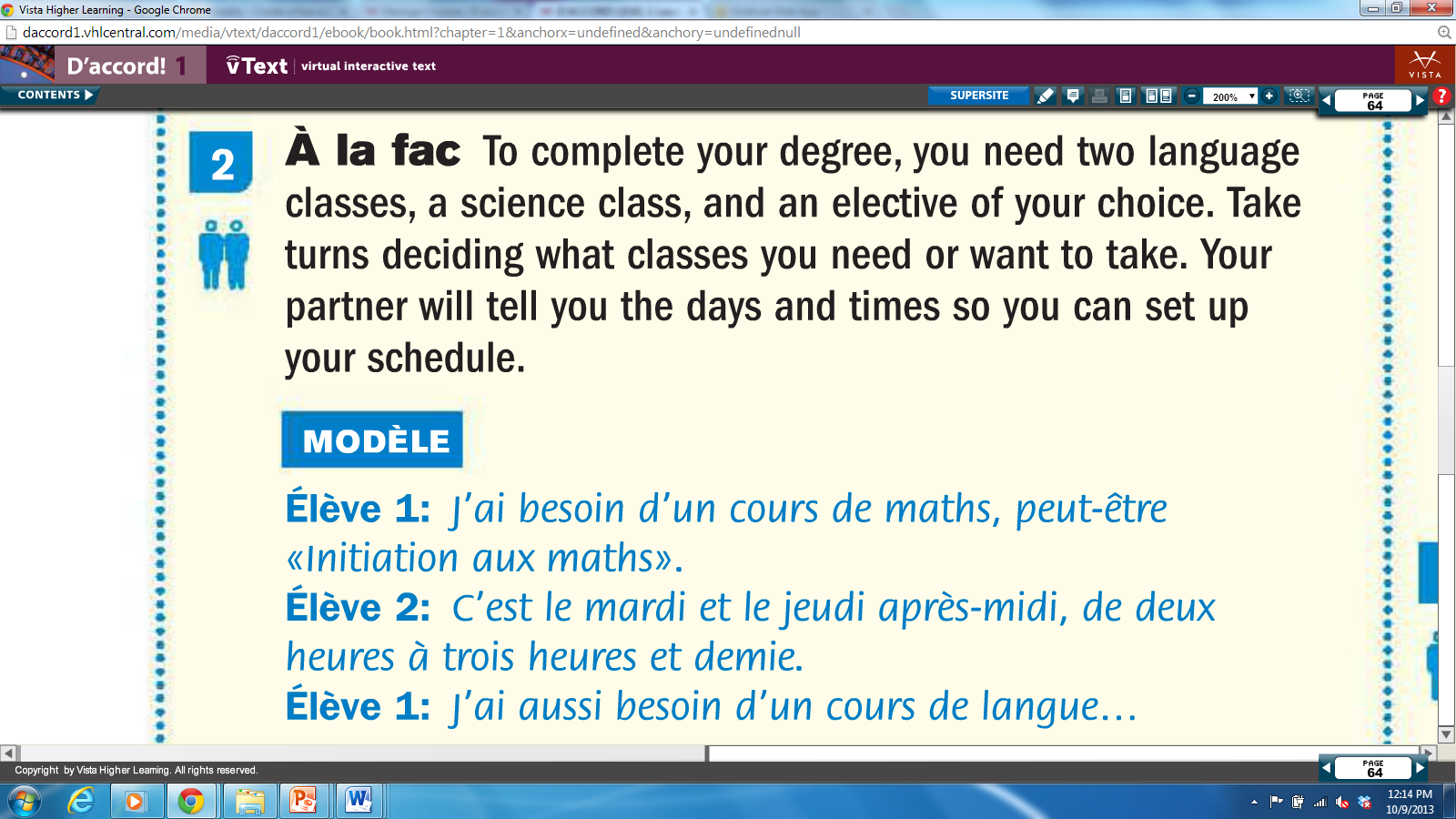 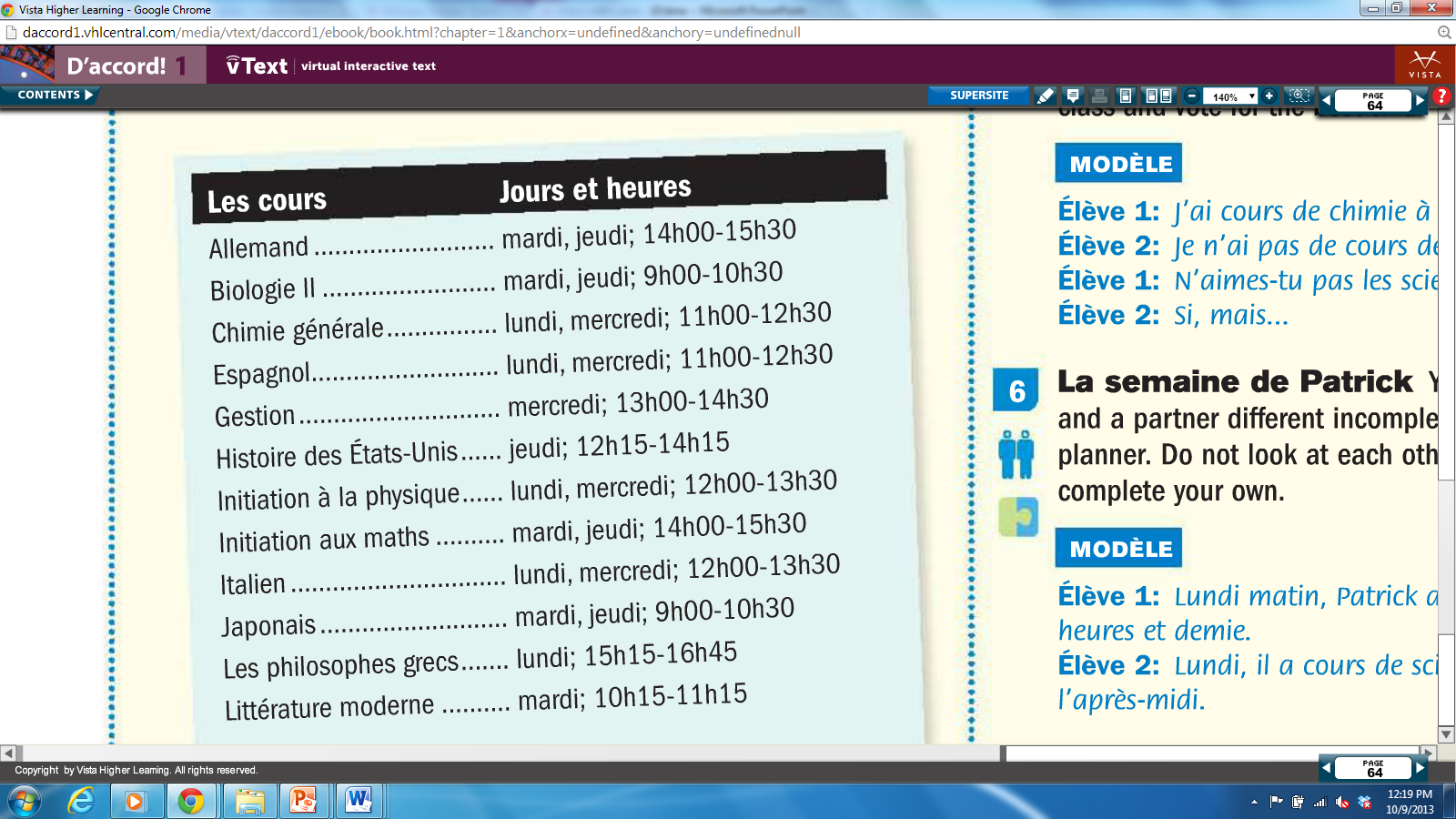 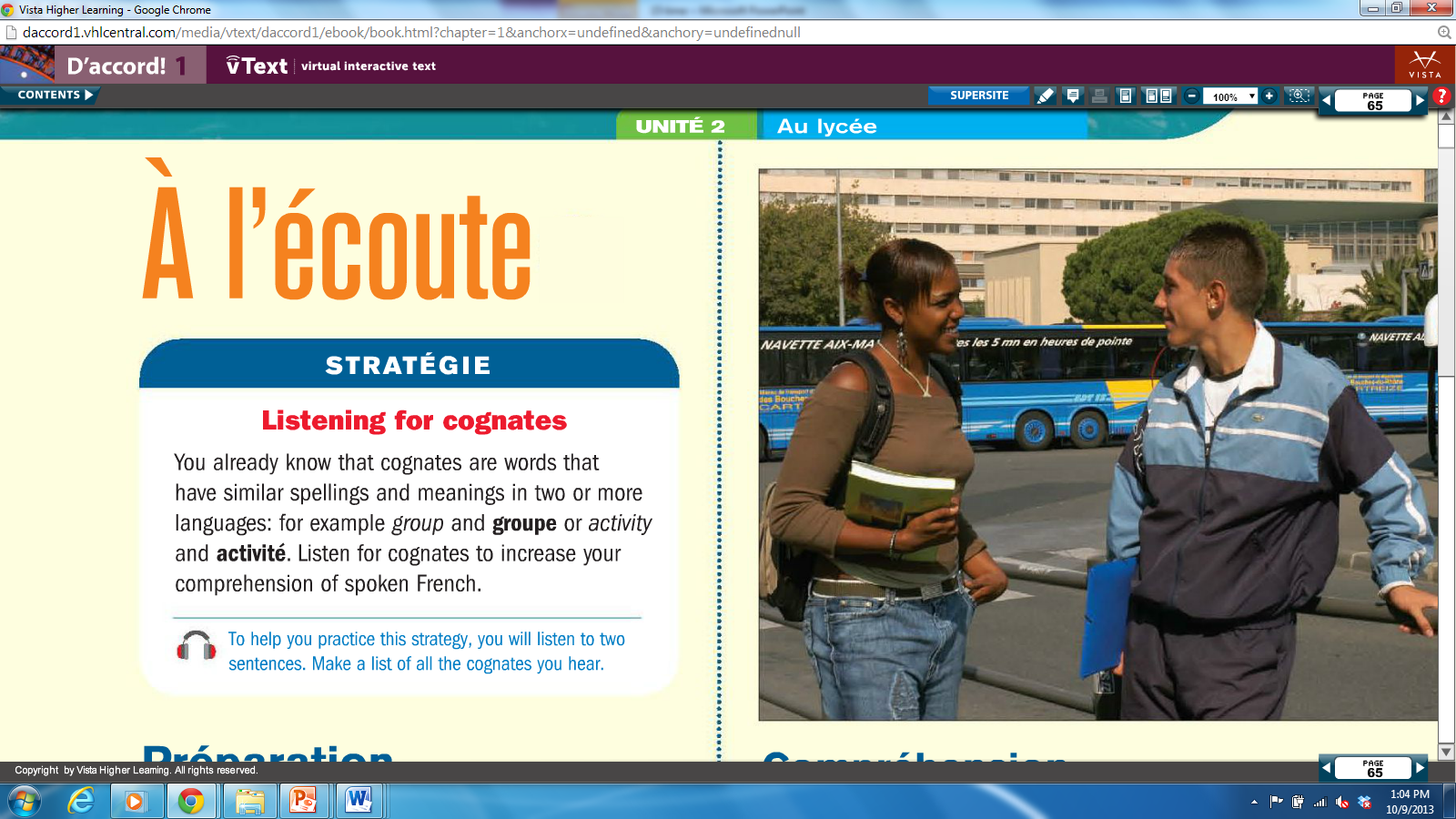 Ecouter:  p.65
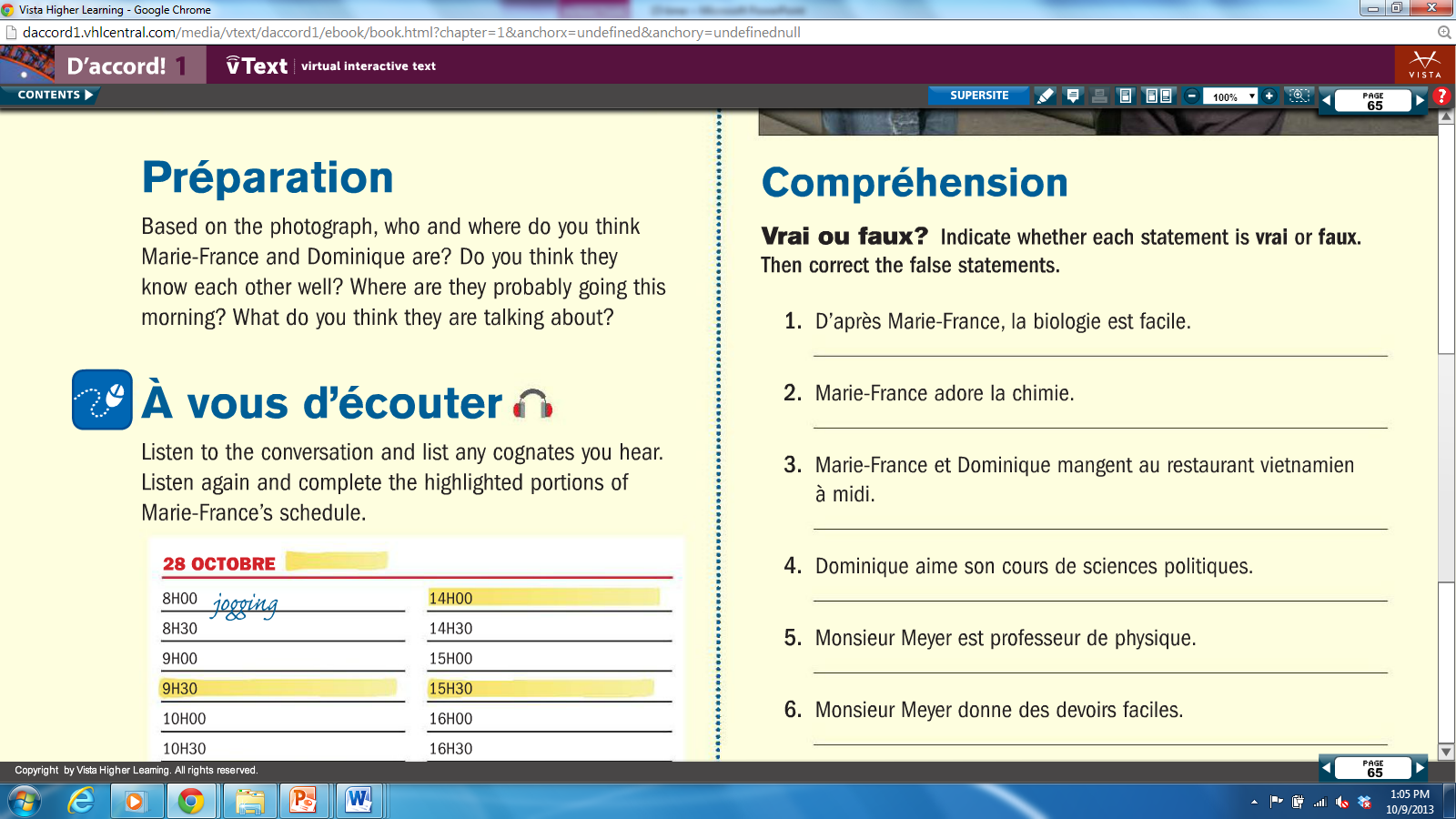 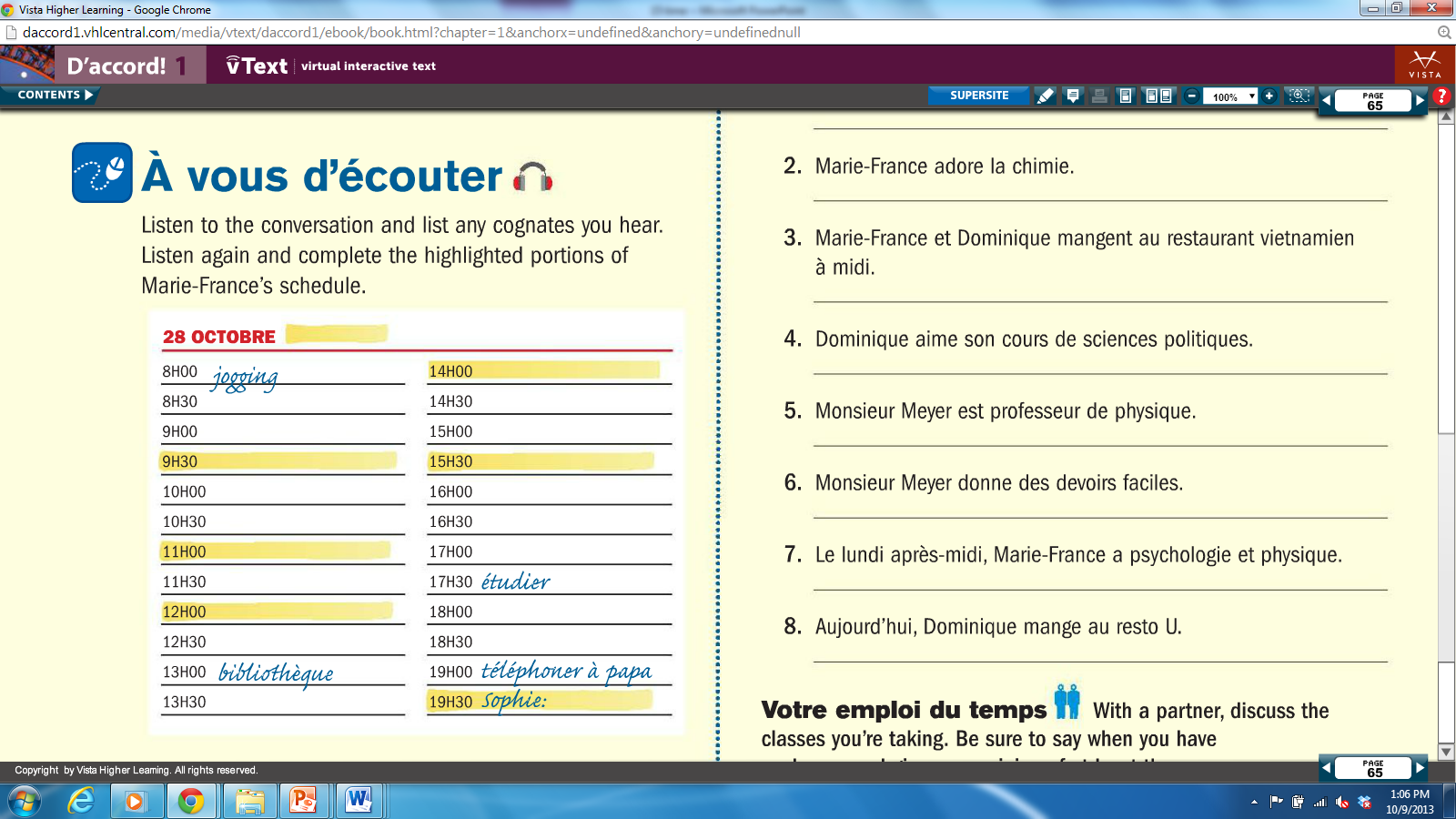 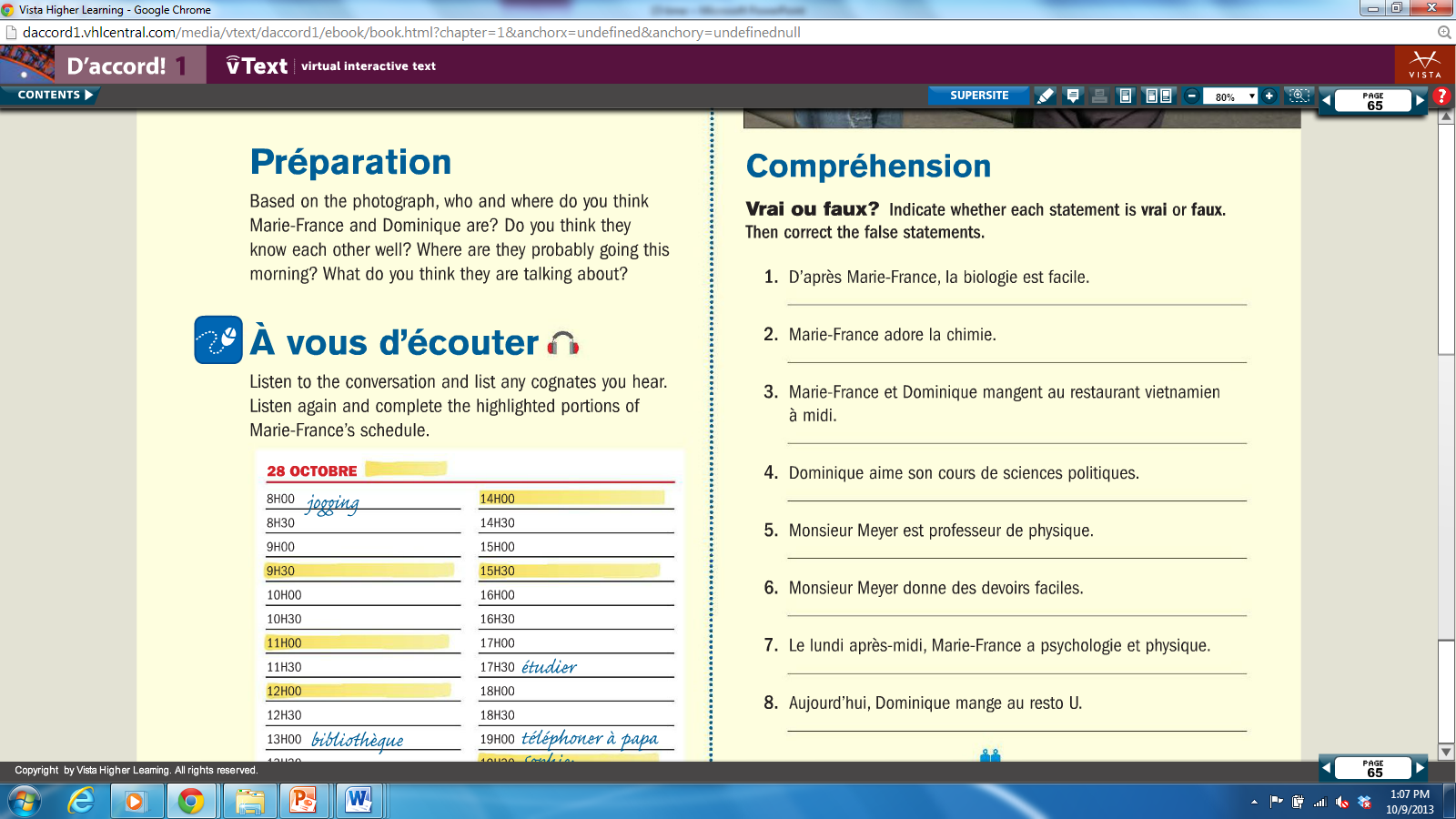 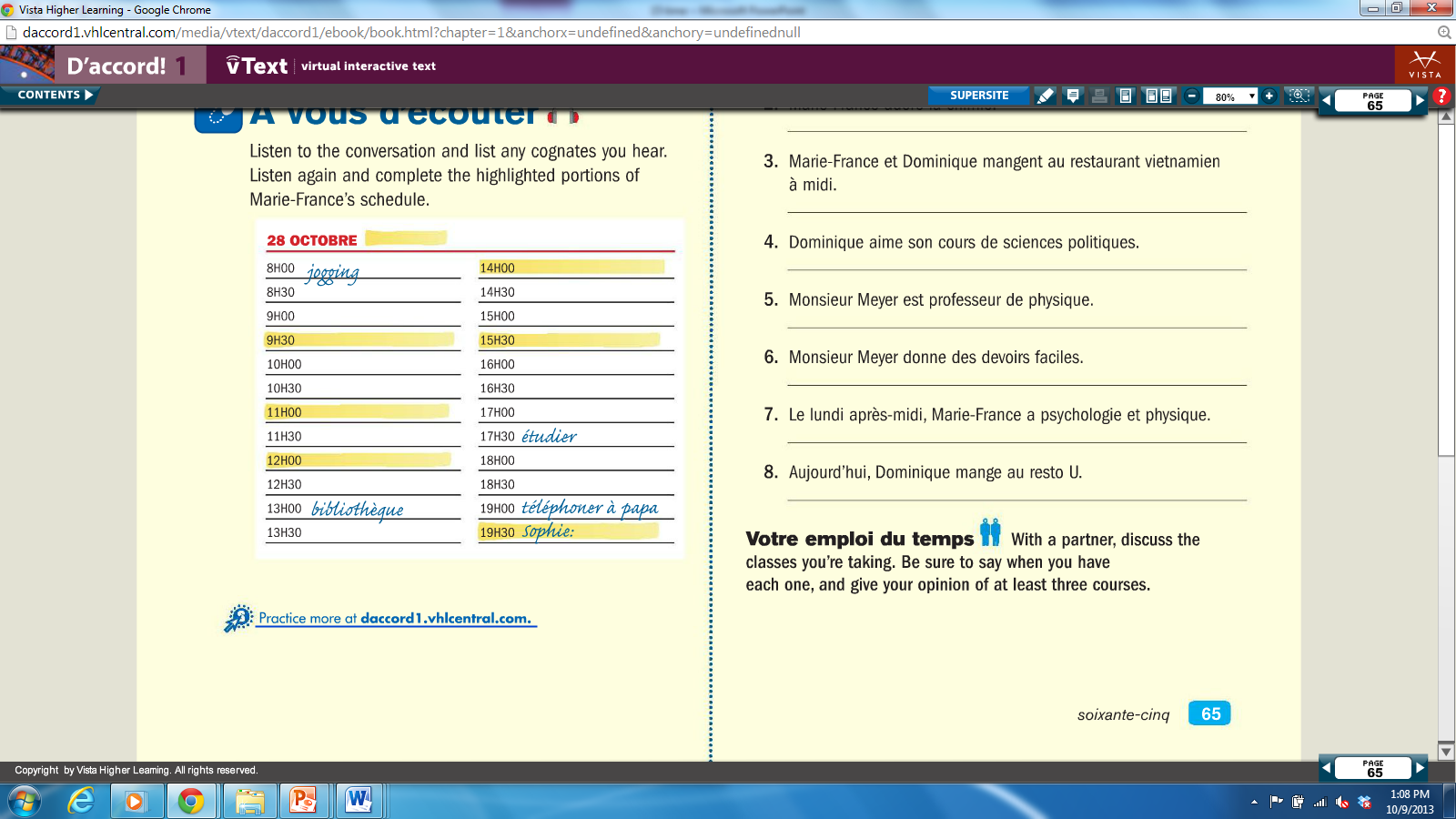 Descriptions!
Write at much as you can to describe

La classe de maths
Le lycée de Brighton
Harry Potter
p. 68 – lecturep. 70 - ecriture